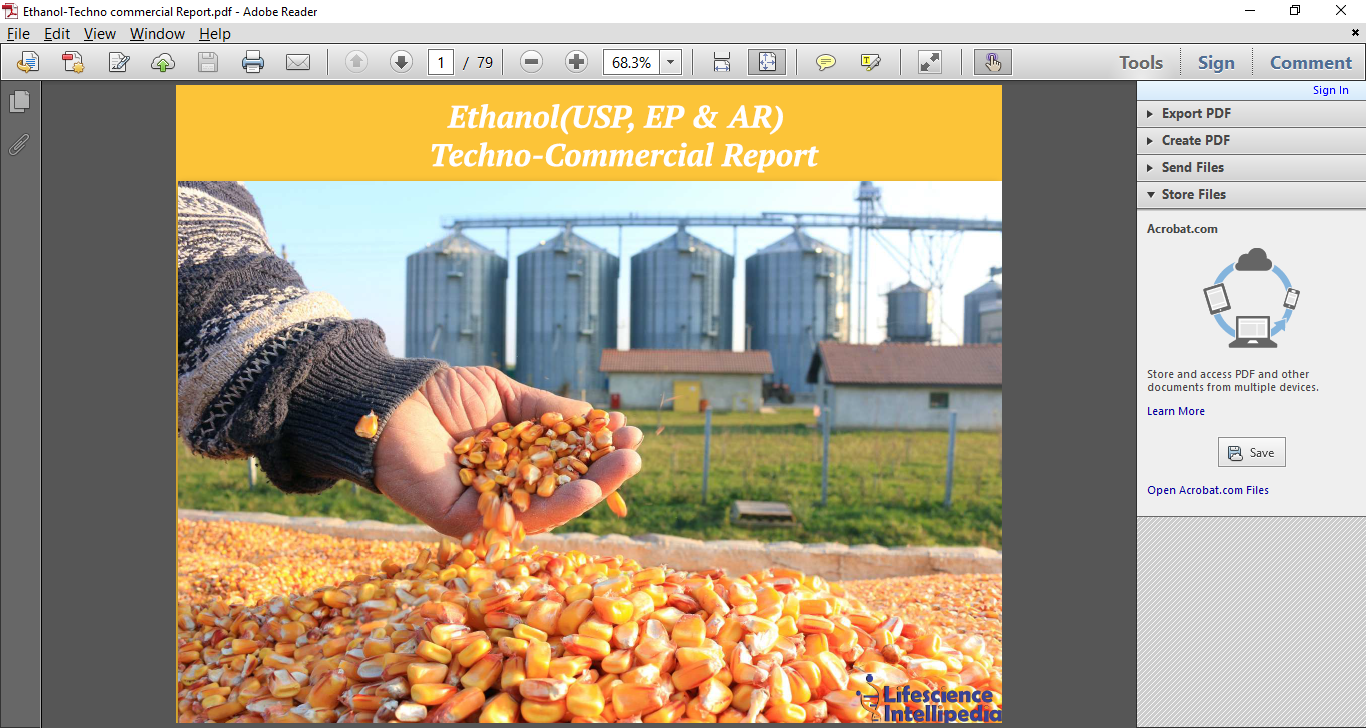 Global Market of Ethanol 
Global Techno-Commercial Feasibility Report
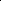 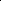 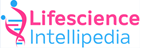 Contents
1/6
CHAPTER 1 EXECUTIVE SUMMARY
CHAPTER 2  Ethanol BASIC INSIGHTS
Product Overview
CAS No & Synonyms
Innovator Details
Launching date
Priority and Patent Expiry
CHAPTER 3 GLOBAL Ethanol FORMS, GRADES 
APPLICATIONS & MECHANISM OF ACTION
Ethanol Form 
Ethanol Grades
Ethanol Applications
Manufacturing of Ethanol to PU Foams 
CHAPTER 4 Ethanol - CONTINENT WISE MANUFACTURERS, MANUFACTURING 
VOLUME & CONTACT DETAILS
Ethanol Continent Wise Manufacturers
Ethanol Continent Wise Manufacturing Volume
Contents
2/6
Ethanol Continent Wise Manufacturers Relevant Contact Details
Ethanol Country Wise Manufacturers
Ethanol Country Wise Manufacturing Volume
Ethanol Country Wise Manufacturers Relevant Contact Details
CHAPTER 5 Ethanol - INDIAN MANUFACTURERS, MANUFACTURING VOLUME & 
CONTACT DETAILS
Ethanol Indian Manufacturers
Ethanol Manufacturing Volume
Ethanol Indian Manufacturers Relevant Contact Details
CHAPTER 6 WORLDWIDE MANUFACTURING PROCESSES,RAW MATERIAL
& MANUFACTURING COST
Manfacturing process Analysis of Chlor Alkali. All type of Manufacturing
  Routes & schematic diagram
Manufacturing cost analysis
CHAPTER 7 CHLOR ALKALI (Ethanol) FEASIBILITY ANALYSIS
Raw Material & Production Capacity
Manufacturing Process Description With Comparison Of Various Other Process
Detail Of Hazardous Chemicalsstorage & Handling
Contents
5/6
CHAPTER 8 Ethanol RETURN ON INVESTMENT & BREAKEVEN 
ANALYSIS
CHAPTER 9 PRICE TREND ANALYSIS OF Ethanol FOR 3 YEARS 
COUNTRYWISE PRICE TREND ANALYSIS
 MANUFACTURERWISE PRICE TREND ANALYSIS
CHAPTER 10 Ethanol GLOBAL MARKET WITH PAST AND FUTURE 
PREDICTION CONTINENT WISE MANUFACTURERS, MANUFACTURING
 VOLUME & CONTACT DETAILS
Ethanol Continent Wise Manufacturers
Ethanol Continent Wise Manufacturing Volume
Ethanol Continent Wise Manufacturers Relevant Contact Details
Ethanol Country Wise Manufacturers
Ethanol Country Wise Manufacturing Volume
Ethanol Country Wise Manufacturers Relevant Contact Details
CHAPTER 11 Ethanol - CUSTOMER WISE CONSUMPTION, QUANTITY & 
CONTACT INFORMATION INSIGHTS
Ethanol Global Buyers
Ethanol Global Buyers As Per Buying Quantity
Contents
6/6
Ethanol Continent Wise Buyers
Ethanol Continent Wise Buyers As Per Buying Quantity
Ethanol Country Wise Buyers
Ethanol Country Wise Buyers As Per Buying Quantity
CHAPTER 12 Ethanol WORLDWIDE PATENT & REGULATORY ASPECTS
Total Patent Filed With Details
Country Wise Product Registration
Import Policy- Anti Dumping
Import Duty
Export Benefits
License Required For Trade
Regulatory Status
CHAPTER 13 Ethanol CONTINENT WISE EXPORT/ IMPORT STATISTICS
Ethanol Continent Wise Import Statistics
Ethanol Continent Wise Export Statistics
CHAPTER 14 Ethanol WORLDWIDE SWOT ANALYSIS & BUSINESS RECOMMENDATION
Ethanol SWOT Analysis (Strength, Weakness, Opportunities & Threat)
Ethanol Business Prospects & Our Recommendation
Executive Summary
Global & Indian Ethanol Market  2020-21 in a Nutshell
by Volume
10,000t
by Value
~ $62m
by Volume
9.8 KT
by Value
$24.5M
Growth rate
2016-2022 
10%
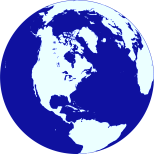 Global  Ethanol
Market
2020-21
by Volume
10,000t
by Value
~ $62m
by Volume
2.1KT
by Value
$5.3M
Growth rate
2016-2022 
18%
Indian  Ethanol
Market
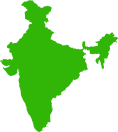 Global Ethanol Manufacturers Market share by Geography
Global Ethanol Manufacturers  
by Geography
Top  Global Manufacturers
Merck KgaA

Ineos Solvents 
Germany Gmbh

Lyondellbasell

Euro-Alkohol
 Gmbh
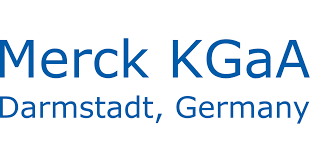 2020-21
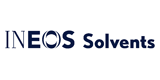 2020-21
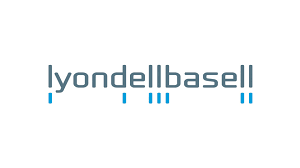 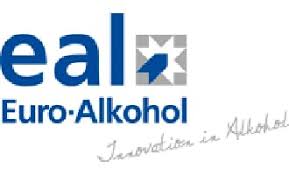 Total No. of Buyers of global (Ethanol) is 186 with the buying quantity of  9.8 KT
The report also contains the profile of  country wise buyers with their buying quantities & contact details